MATEMÁTICA 
4TO BÁSICO
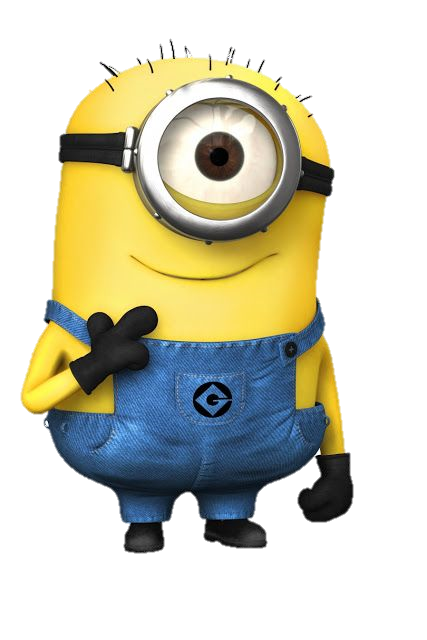 1° Clase
Viernes 05 de marzo
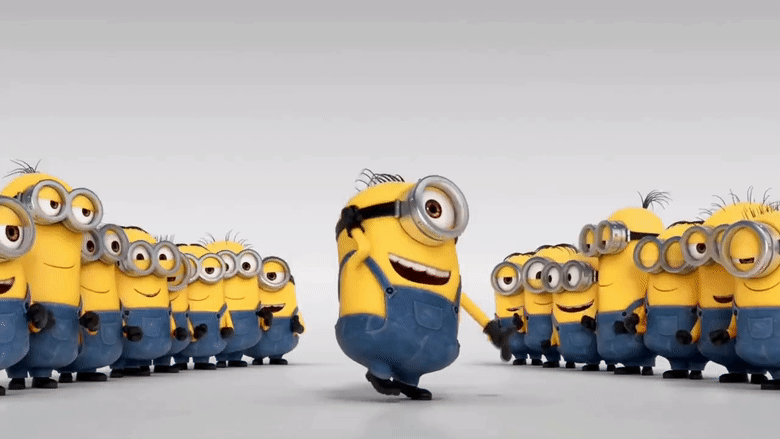 REPASEMOS LO VISTO ANTERIORMENTE
¡Lluvia de ideas! 

Mencione que contenidos recuerda  del año pasado, vistos en la asignatura.
¿Cuál les gusto más? ¿ porqué? 
¿Hay algún contenido que les cueste trabajar?
Comencemos por los números hasta el
 1000
Nombrar números hasta el 100
Nombrar números desde el 101 hasta el 300
Nombrar números desde el 301 hasta el 500
Nombrar números desde el 501 hasta el 700
Nombrar números desde el 701 hasta el 1000.
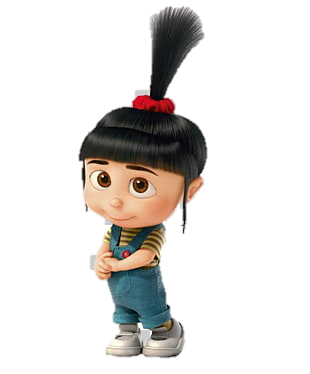 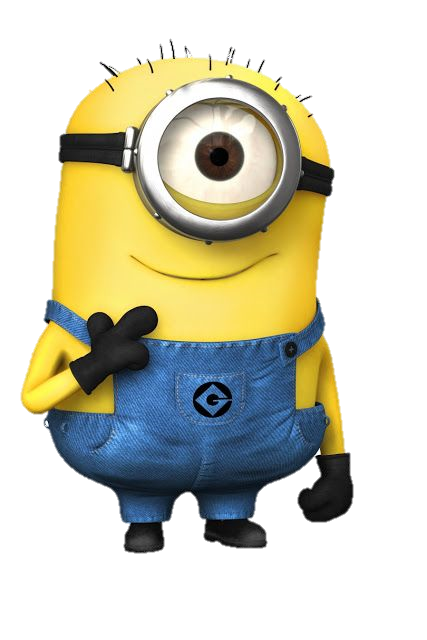 Operaciones básicas
¿Cuáles son?
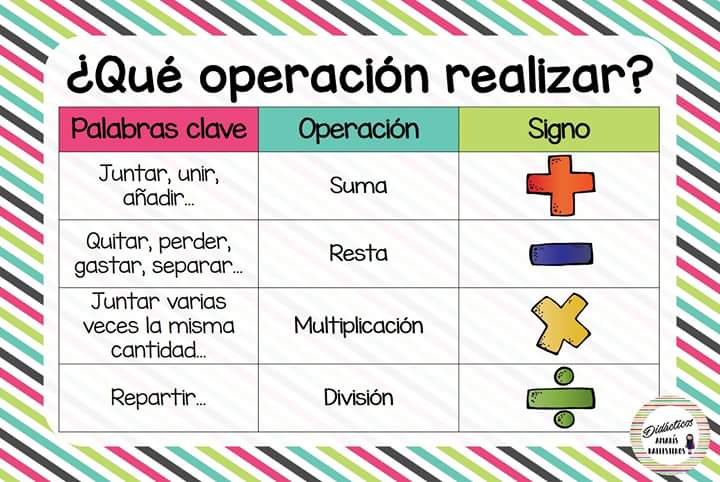 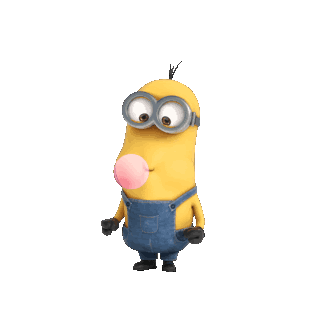 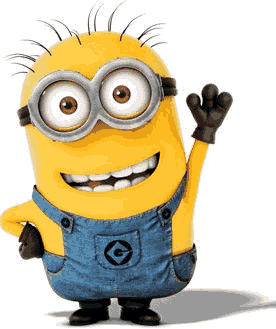 Suma o adición
Ejemplos:  6 + 10 = 16
25+37= 62
Ahora ustedes responden:
32 + 7= 

84 + 13= 

21 + 22= 

57 + 36=

100 + 100=
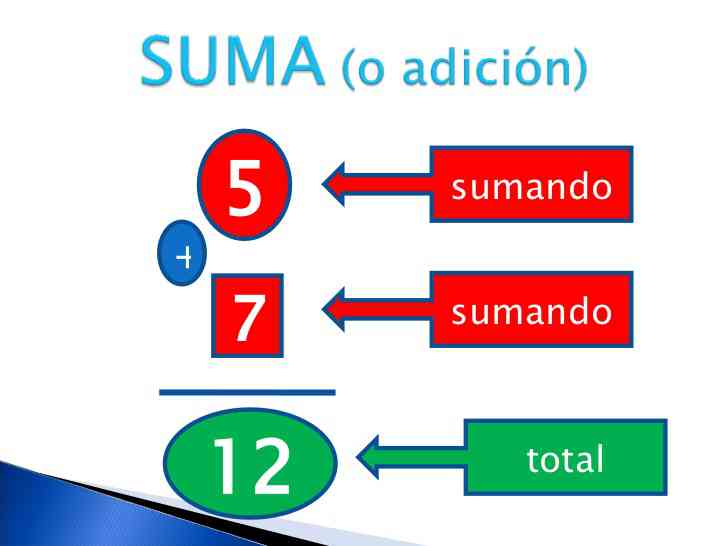 39
97
43
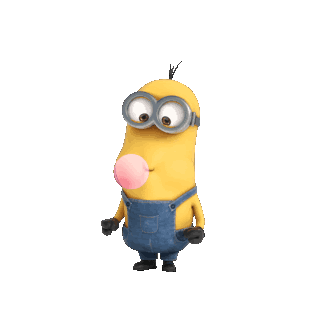 93
200
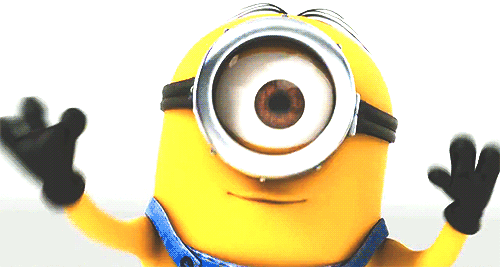 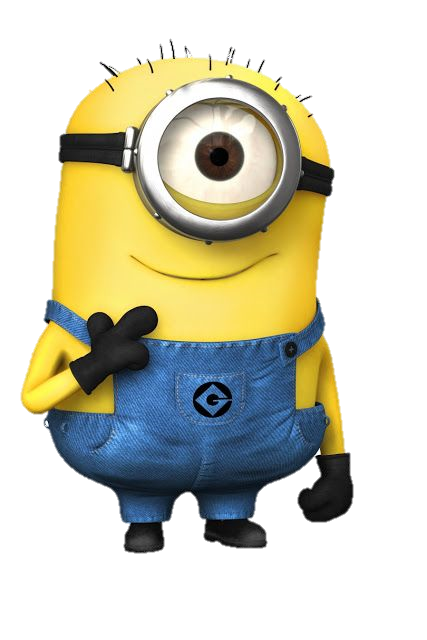 Resta o sustracción
Ejemplos:  10 - 3 = 7
26 – 11 = 15
Ahora ustedes responden:
10 - 7= 

13 - 3= 

40 - 22= 

28- 16=

100 - 100=
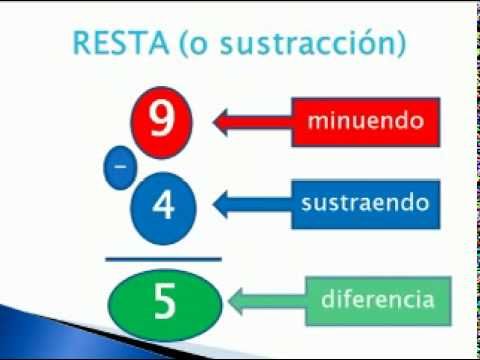 3
10
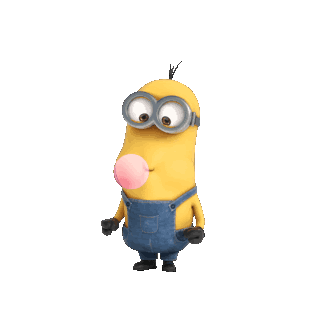 18
12
0
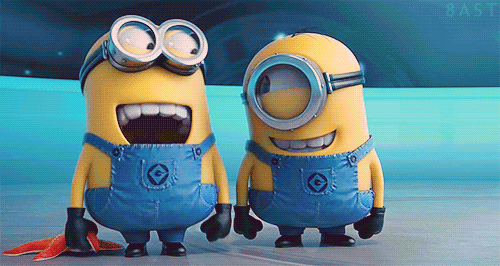 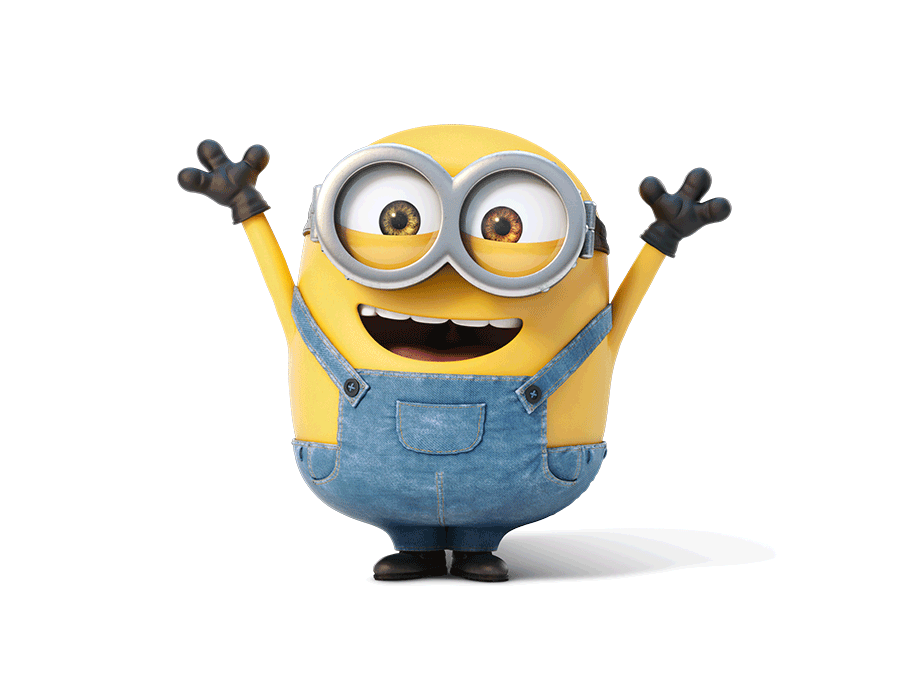 Multiplicación
Ejemplos:  5 x 2 = 10
3 x 2 = 6
Ahora ustedes responden:
2 x 3 = 

3 x 3 = 

4 x 5 = 

5 x 3 =

6 x 2 =
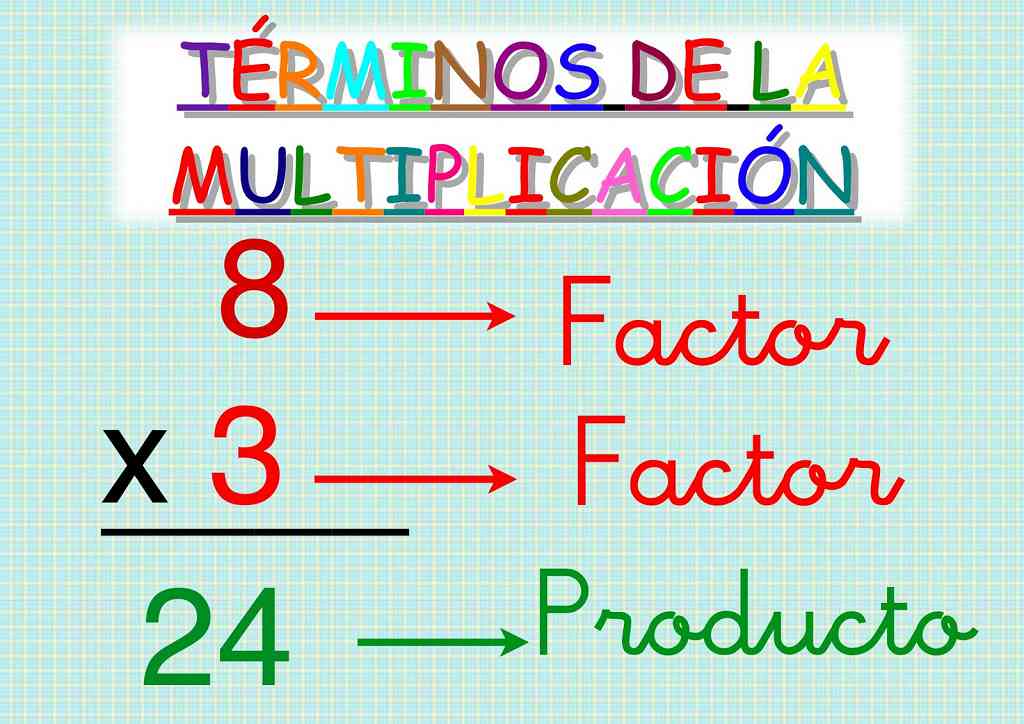 6
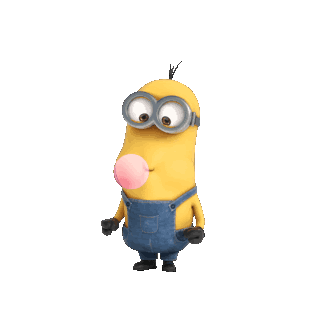 9
20
15
12
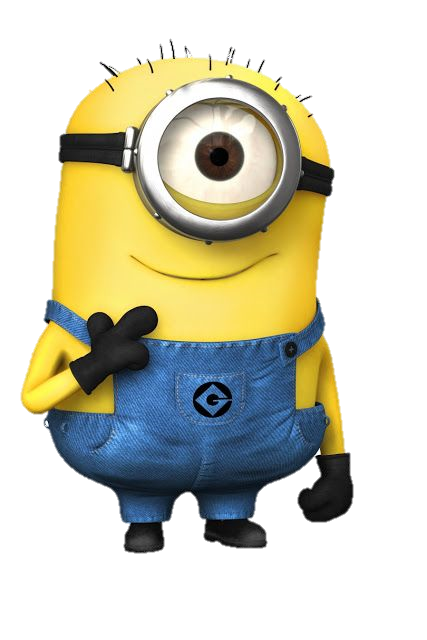 https://www.youtube.com/watch?v=oexd_Dfic_Q 
video suma
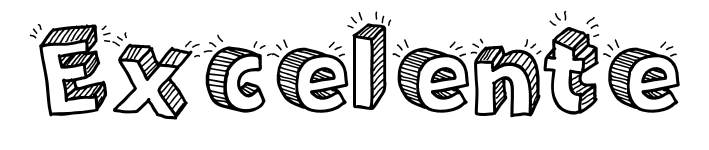 TE DEJO ESTOS LINKS PARA QUE LOS VEAS Y PRACTIQUES:

https://www.youtube.com/watch?v=oexd_Dfic_Q 
video suma

https://www.youtube.com/watch?v=42vjqtleG9E
video resta

https://www.youtube.com/watch?v=YFtEaVw5k1A&t=5s 
 video multiplicación
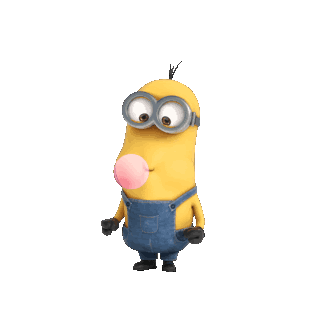 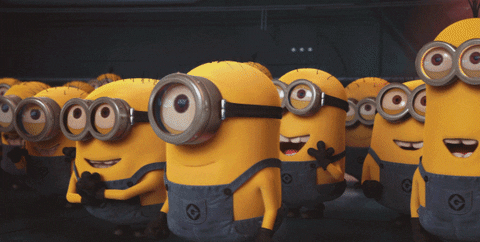 Prueba de diagnóstico
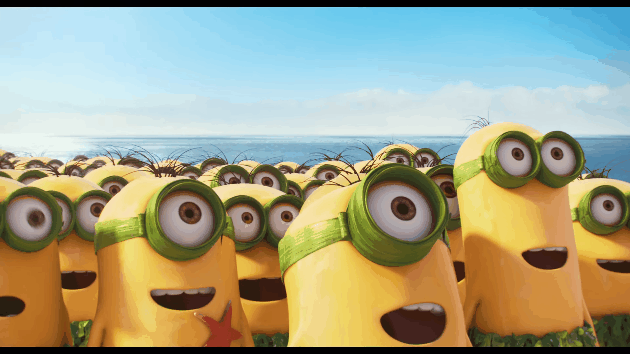 Indicaciones:
La prueba puede responderse de las siguientes maneras:
1.- Puede hacer el desarrollo dentro de la misma prueba (formato Word), guardar y enviar el archivo. 
2.- Puede hacer el desarrollo de la prueba en el cuaderno y enviar la fotografía (legible).
Si toma la opción dos, responder con un lápiz negro para ver bien sus respuestas en la fotografía.
Enviar al siguiente correo: camilaprofesora.materdolorosa@gmail.com
Fecha de entrega: hasta el 10 de marzo.
¡ Hasta la próxima clase !